17а. ОБЪЕМ ШАРА
Доказательство. Расположим полушар и цилиндр без конуса (фигура Ф) так, как показано на рисунке.
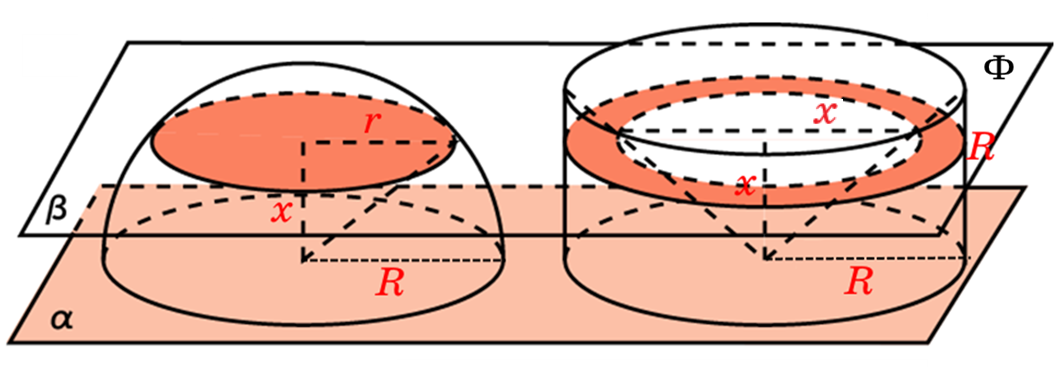 Ответ:          см3.
Упражнение 1
Найдите объем шара, диаметр которого равен 4 см.
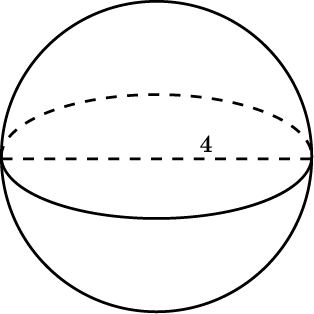 [Speaker Notes: В режиме слайдов ответ появляется после кликанья мышкой]
Ответ:             см3.
Упражнение 2
Сечение шара плоскостью, отстоящей от центра шара на расстоянии 8 см, имеет радиус 6 см. Найдите объем шара.
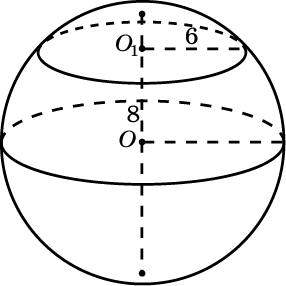 [Speaker Notes: В режиме слайдов ответ появляется после кликанья мышкой]
Упражнение 3
Во сколько раз увеличится объем шара, если его радиус увеличить: а) в 3 раза; б) в 4 раза?
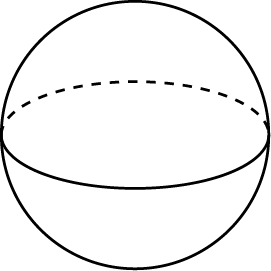 Ответ: а) В 27 раз; б) в 64 раза.
[Speaker Notes: В режиме слайдов ответ появляется после кликанья мышкой]
Ответ:            см.
Упражнение 4
Медный куб, ребро которого равно 10 см, переплавлен в шар. Найдите радиус шара. (Потерями металла при переплавке можно пренебречь.)
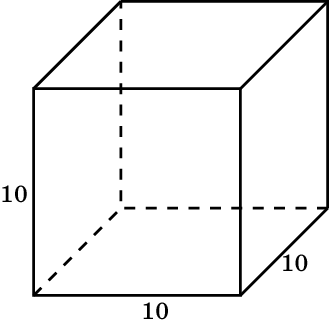 [Speaker Notes: В режиме слайдов ответ появляется после кликанья мышкой]
Упражнение 5
Радиусы трех шаров 3 см, 4 см и 5 см. Найдите радиус шара, объем которого равен сумме их объемов.
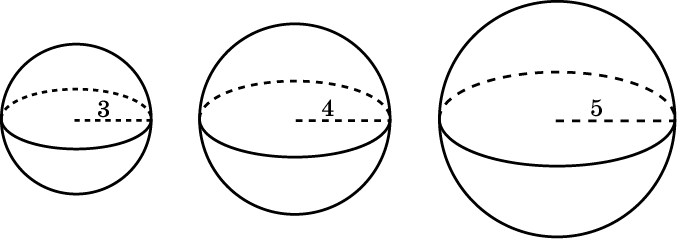 Ответ: 6 см3.
[Speaker Notes: В режиме слайдов ответ появляется после кликанья мышкой]
Упражнение 6
Сколько нужно взять шаров радиуса 2 см, чтобы сумма их объемов равнялась объему шара радиуса 6 см?
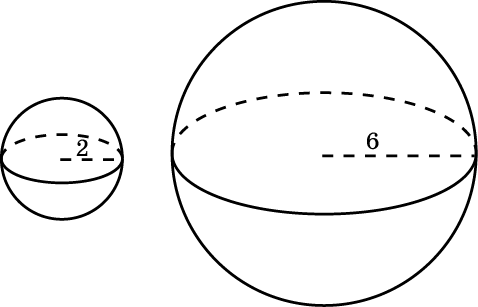 Ответ: 27.
[Speaker Notes: В режиме слайдов ответ появляется после кликанья мышкой]
Упражнение 7
Мякоть вишни окружает косточку толщиной, равной диаметру косточки. Считая шарообразной форму вишни и косточки, найдите отношение объёма мякоти к объёму косточки.
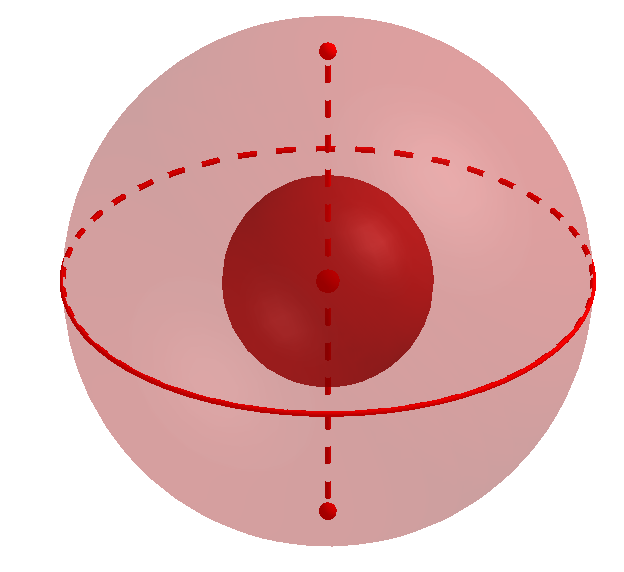 Ответ. 26:1.
Упражнение 8
Апельсин имеет форму шара. Толщина его кожуры составляет одну пятую часть радиуса. Какую часть объёма апельсина составляет его кожура?
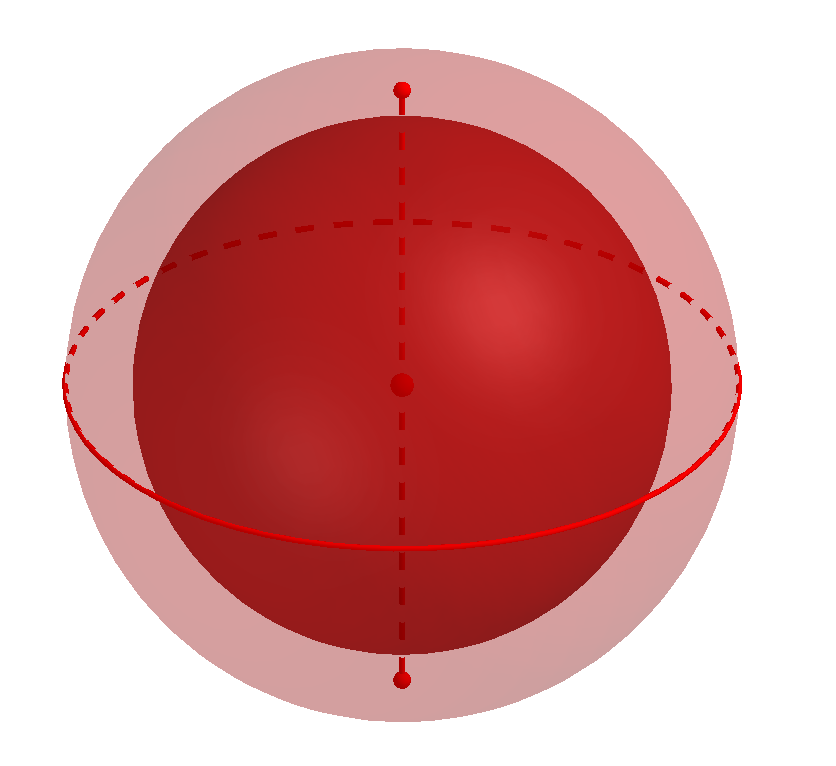 Ответ:
Упражнение 9
Найдите объем шара, вписанного в куб с ребром, равным единице.
[Speaker Notes: В режиме слайдов ответ появляется после кликанья мышкой]
Ответ:
Упражнение 10
Найдите объем шара, описанного около куба с ребром, равным единице.
[Speaker Notes: В режиме слайдов ответ появляется после кликанья мышкой]
Ответ:
Упражнение 11
Найдите объем шара, вписанного в правильную треугольную призму, сторона основания которой равна 1.
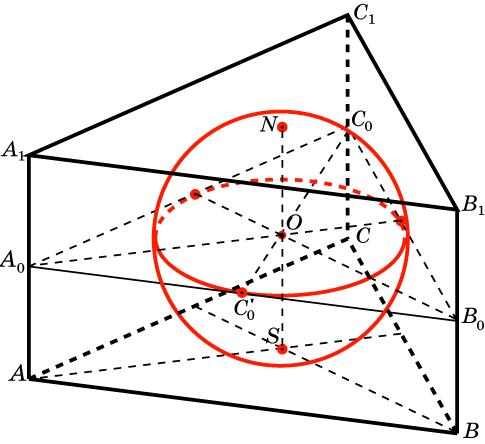 [Speaker Notes: В режиме слайдов ответ появляется после кликанья мышкой]
Ответ:
Упражнение 12
Найдите объем шара, описанного около правильной треугольной призмы, ребра которой равны 1.
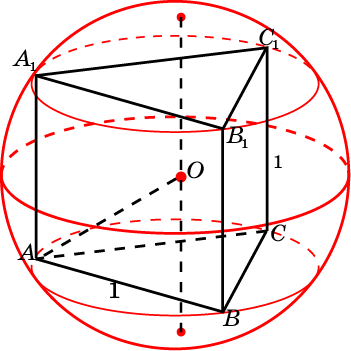 [Speaker Notes: В режиме слайдов ответ появляется после кликанья мышкой]
Ответ:
Упражнение 13
Найдите объем шара, описанного около правильного тетраэдра с ребром 1.
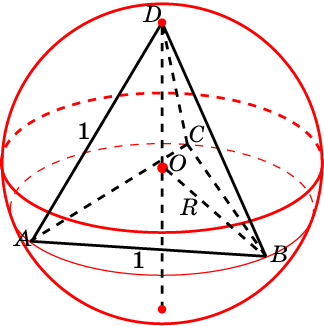 [Speaker Notes: В режиме слайдов ответ появляется после кликанья мышкой]
Ответ:
Упражнение 14
Найдите объем шара, вписанного в правильный тетраэдр с ребром 1.
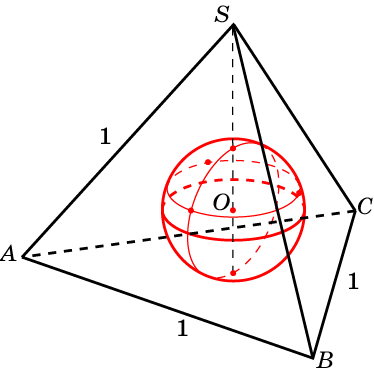 [Speaker Notes: В режиме слайдов ответ появляется после кликанья мышкой]
Ответ:
Упражнение 15
Найдите объем шара, описанного около октаэдра с ребром 1.
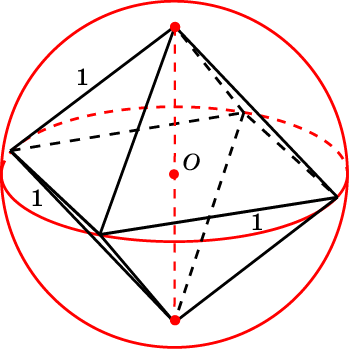 [Speaker Notes: В режиме слайдов ответ появляется после кликанья мышкой]
Ответ:
Упражнение 16
Найдите объем шара, вписанного в октаэдр с ребром 1.
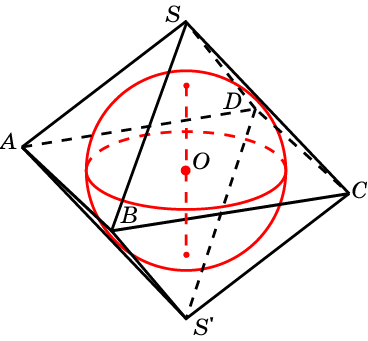 [Speaker Notes: В режиме слайдов ответ появляется после кликанья мышкой]
Ответ:
Упражнение 17
Найдите объем шара, вписанного в цилиндр, радиус основания которого равен 1.
[Speaker Notes: В режиме слайдов ответ появляется после кликанья мышкой]
Ответ:
Упражнение 18
Найдите объем шара, описанного около цилиндра, радиус основания которого равен 3, а высота равна 8.
[Speaker Notes: В режиме слайдов ответ появляется после кликанья мышкой]
Ответ:
Упражнение 19
В конус, радиус основания которого равен 1, а образующая равна 2, вписан шар. Найдите его объем.
[Speaker Notes: В режиме слайдов ответ появляется после кликанья мышкой]
Ответ:
Упражнение 20
Около конуса, радиус основания которого равен 1, а образующая равна 2, описан шар. Найдите его объем.
[Speaker Notes: В режиме слайдов ответ появляется после кликанья мышкой]